用数对表示位置
WWW.PPT818.COM
情境导入
观察下图，说说你发现了什么？
新知探究
确定位置时，通常把竖排叫做列，横排叫作行。一般情况下，确定第几列要从左向右数，确定第几行要从前向后数。
新知探究
红红和亮亮分别坐在第几列，第几排。
我坐在第7列第4排。
我坐在第2列第3排。
新知探究
红红和亮亮分别坐在第几列，第几排。
用（7，4）来表示。
第2列第3排，可以用数对（2，3）来表示。
你能用数对表示其他同学的位置吗？试一试。
新知探究
用数对表示物体的位置时，先数出物体所在的列数，再数出物体所在的排数。
先表示第几列
再表示第几排
（2，3）
表示所在列数
表示所在排数
巩固练习
1.
（5，12）
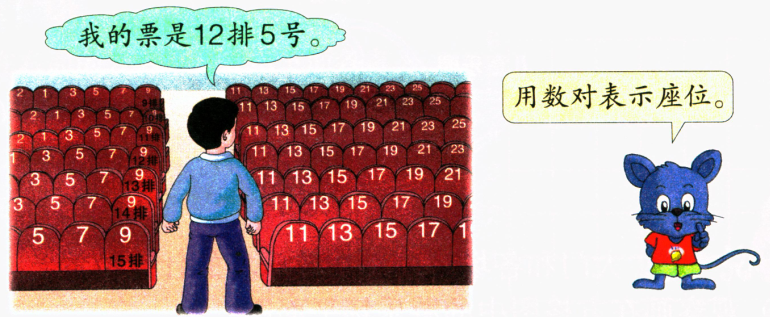 课堂小结
通过这节课说一说你收获了什么？